Текущее состояние и перспективы развития
Государственной интегрированной информационной системы 
управления общественными финансами «Электронный бюджет» 
и вопросы технологического обеспечения деятельности Федерального казначейства
Заместитель руководителя 
Федерального казначейства

Д.С. Гришин
14 марта 2017 г.
Компоненты (модули) системы «Электронный бюджет», созданные и частично внедренные на начало 2016 год
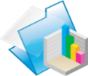 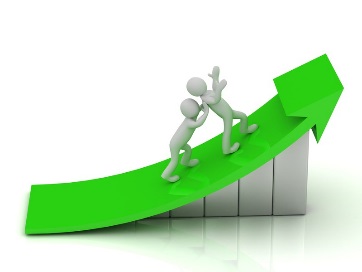 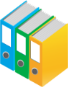 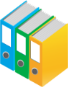 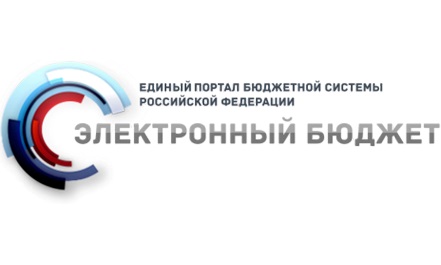 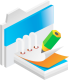 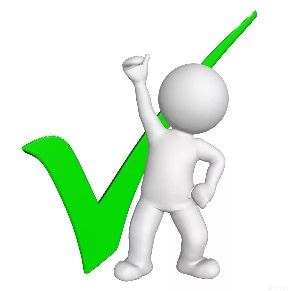 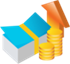 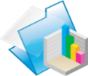 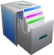 2
Единый портал бюджетной системы
Российской Федерации
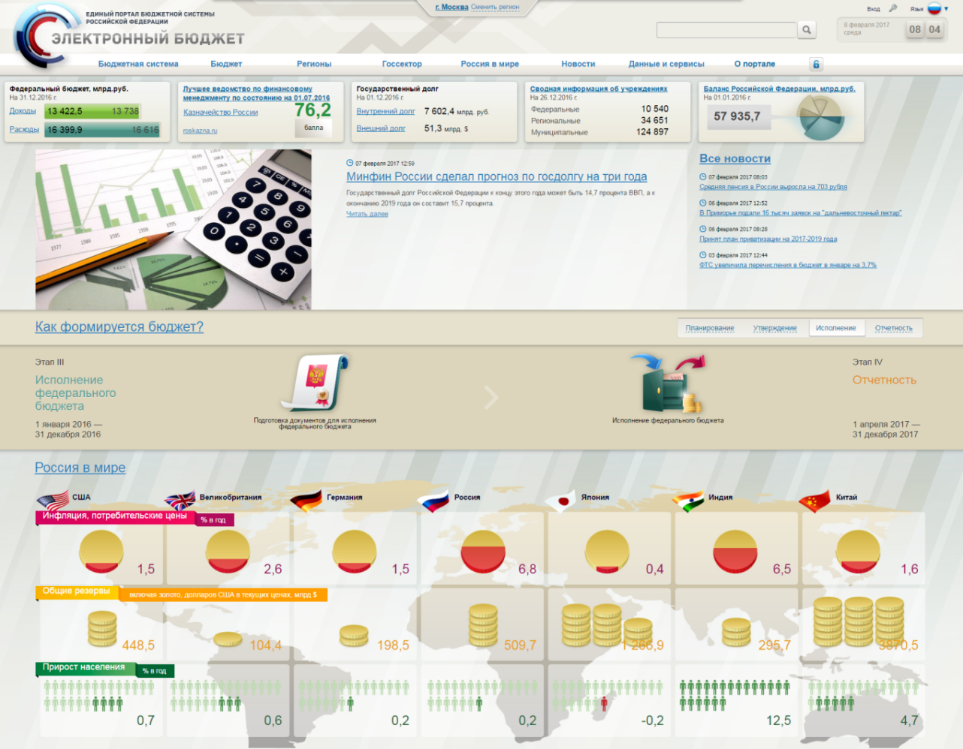 Создан в соответствии с Приказом Минфина России от 27 декабря 2013 № 141н
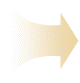 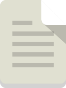 Введен в промышленную эксплуатацию 01.07.2015 Приказом Минфина России от 30.06.2015 г. № 192
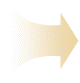 224 страницы портала, в т.ч.: вертикально интегрированные перечни и реестры: базовые и ведомственные перечни, реестры участников и неучастников бюджетного процесса, реестры государственных заданийи реестры соглашений
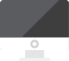 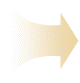 5 калькуляторов, в т.ч. расчет НДФЛ, налоговых вычетов и пособия по беременности и родам
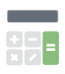 69 наборов открытых данных, в т.ч. в форматах csv, xml, API
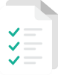 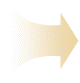 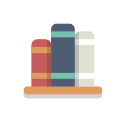 62 многомерные базы данных для конструктора данных
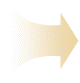 49 видов источников поступающей информации из ГИИС «ЭБ»и внешних подсистем
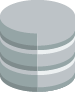 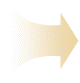 Интеграция с 5 подсистемами ГИИС «ЭБ»: НСИ, ПУР, ПОИ, ПОИБ, ПОЮЗД;  
5 внешними системами: КПЭ, АС ФК, АИС Финансы, ГМУ, ЕИС
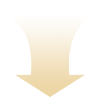 333 856
265 323
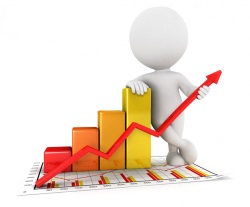 118 180
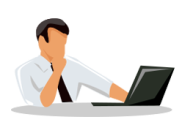 2014 год
2015 год
2016 год
Число уникальных посетителей, человек
3
Базовые (отраслевые) и ведомственные перечни
работ и услуг
+ 111 947
+ 80 422
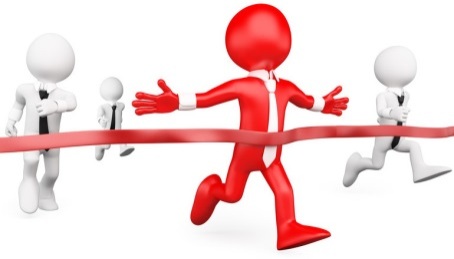 4
Мероприятия 2016 г. по развитию ГИИС «Электронный бюджет» (ответственный – Казначейство России)
Утвержден Первым заместителем Министра финансов Российской Федерации Т.Г. Нестеренко 18 января 2016 года
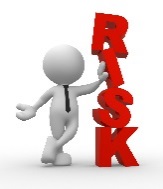 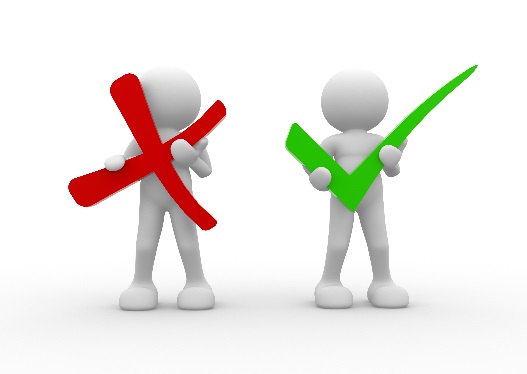 5
Статистика внедрения подсистемы учета и отчетности
6
Статистика внедрения подсистемы управления расходами
 за 2016 год и 1й квартал 2017 года
7
Мероприятия по внедрению ГИИС «Электронный бюджет». Статистика внедрения подсистемы управления закупками в 2017 г.
На текущий момент продолжают работу в УЗ
Количество размещенных на ЕИС ПЗ, прошедших контроль
Количество размещенных на ЕИС ПГЗ, прошедших контроль
Количество размещенных на ЕИС Извещений, прошедших контроль
Количество размещенных на ЕИС Сведений, прошедших контроль
Количество организаций, направивших на контроль ПГЗ
Количество организаций, направивших на контроль ПЗ
Количество направленных на контроль Извещений
Количество направленных на контроль сведений
Приступили к работе в УЗ
Сформировали ПЗ в УЗ
Сформировали ПГЗ в в УЗ
11 500 орг.
10 200 орг.
8 106 орг.
3 717 орг.
869 413 свед.
164 916 орг.
161 789 орг.
459 941 док.
818 586 свед.
160 387 док.
157 826 док.
433 180 док.
8
Мероприятия по внедрению ГИИС «Электронный бюджет». Статистика внедрения подсистемы ведения НСИ за 2016 г.
Потребители НСИ
Реестр участников бюджетного процесса, а также юридических лиц не являющихся участниками бюджетного процесса
Зарегистрировано сведений о 234.215 организациях и подразделениях
в том числе 13.565 уполномоченных организаций
161.677 – средний объем изменений в квартал
87 вспомогательных справочников и классификаторов,  с общим объемом более 7 млн. записей
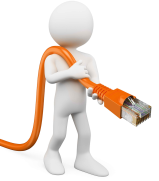 Источники эталонной НСИ
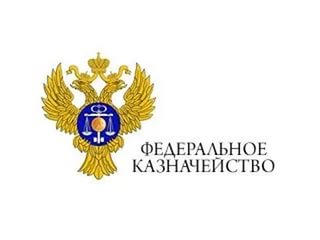 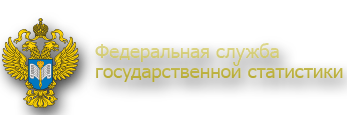 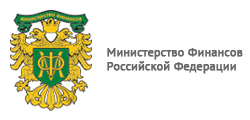 ФНС
Более 5млн. транзакций в год
9
Уроки Федерального казначейства по результатам внедрения новых функций в конце 2016 - начале 2017 года
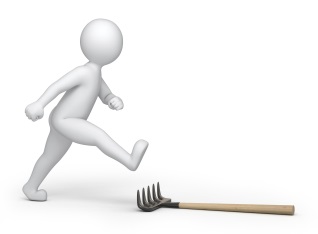 Одновременное внедрение большого количества новаций в нескольких интегрированных между собой информационных системах (в т.ч. внешних ИС)
Исключение случаев одновременного вступления в силу большого количества новаций
Нормативное правовое регулирование возможности внедрения новаций на ограниченном контингенте пользователей
Отсутствие нормативно установленной возможности внедрения новаций на ограниченном контингенте пользователей ИС
Сложности внедрения функций контроля,   предусмотренных частью 5 ст. 99 Закона № 44-ФЗ
Определение сроков вступления в силу нормативных правовых актов с учетом сроков гарантированного завершения всех этапов жизненного цикла создания ИС
Не соблюдение жизненного цикла создания информационных систем (отсутствие этапа ОЭ)
Рассинхронизация справочных данных и форматно – логических контролей в интегрируемых системах
Развитие ИС только после завершения внедрения уже созданной функциональности ИС
Перенос сроков реализации учета бюджетных и денежных обязательств получателей средств федерального бюджета
Недооценка рисков по интеграционному взаимодействию различных информационных систем
Контроль качества нормативной справочной информации
Внедрение только введенных в эксплуатацию подсистем, компонентов, модулей до ноября – декабря текущего года
Недооценка рисков неприемлемых трудозатрат на переходном этапе (до автоматизации процесса)
Проработка запасных вариантов выполнения функций
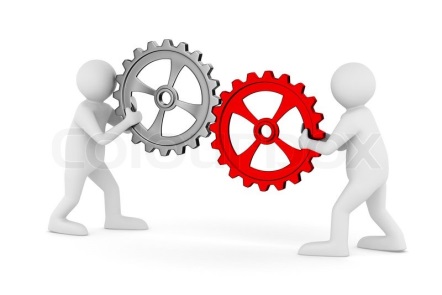 Позднее формирование управленческой структуры проектов и создания инструментов мониторинга  ИС
Оценка трудозатрат территориальных органов Федерального казначейства и клиентов ТОФК (иных организаций) и упрощение функциональных процессов
Неготовность внешней среды к внедрению новаций
Создание средств мониторинга сквозных интеграционных процессов
Внедрение новаций в конце финансового года в условиях большого объема операций
10
Регламентация процессов создания и развития информационных систем Федерального казначейства
Функциональные требования
Функциональный заказчик
Функциональный интегратор
Постановление Правительства РФ
от 6 июля 2015 г.
№ 676
"О требованиях к порядку создания, развития, ввода в эксплуатацию, эксплуатации и вывода из эксплуатации государственных информационных систем и дальнейшего хранения содержащейся в их базах данных информации"
Приказ МФ РФ о документации, разрабатываемой в рамках создания и развития ГИИС ЭБ
Приказ от 23.06.2016 № 211
Об утверждении Матрицы ролей

Приказ от 23.06.2016 № 212
Об утверждении Порядка организации процессов ЖЦ ИС ФК
Рассмотрение на комиссии по информатизации
Регламент инициации создания (развития) ИС ФК
Приказ от 10.02.2017 № 25
Регламент вывода из эксплуатации ИС ФК
Приказ от 15.07.2016 № 265
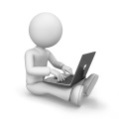 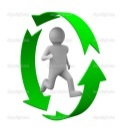 Регламент создания (развития) ИС ФК
Приказ от 10.02.2017 № 26
Регламент ввода в эксплуатацию и эксплуатации ИС ФК
Не менее 6 месяцев
Не менее 3 месяцев
11
Регламент приемки (испытаний) ИС ФК
Приказ от 10.02.2017 № 27
Возможность выявления  интеграционных сбоев
 Контроль согласованности функциональных контролей
Мониторинг функциональных показателей 
и исполняемых процессов
Бизнес- витрины контроля исполнения бизнес-процессов
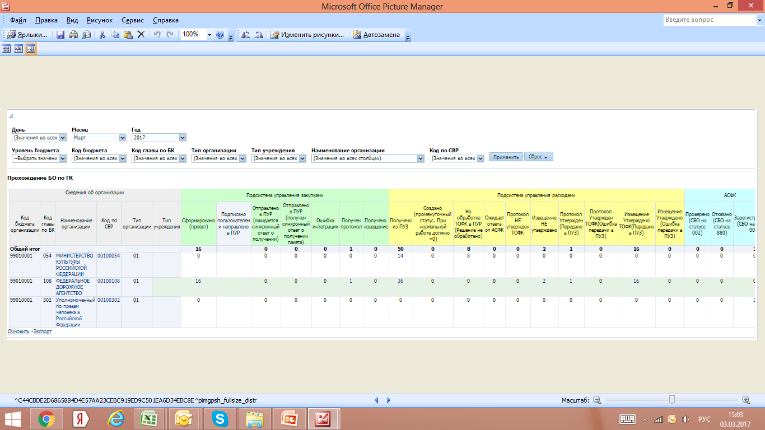 Определение контрольных точек мониторинга
Выявление узких мест бизнес-процесса
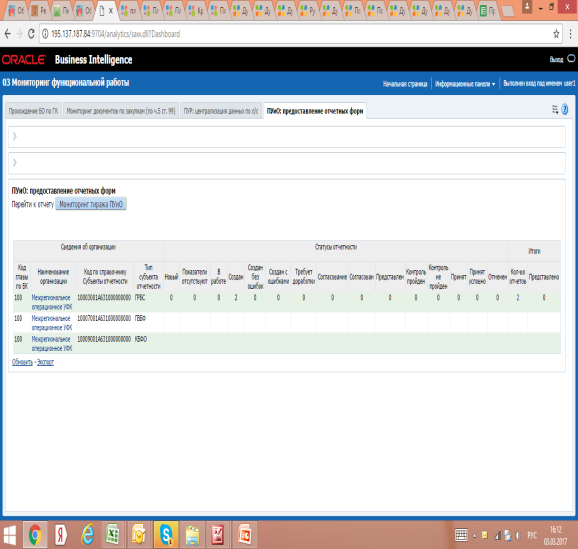 Анализ подготовленности организаций к работе в ФП ЭБ в рамках выделенных полномочий
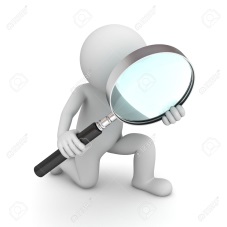 Возможность снижения нагрузки на Систему за счет  выявления и устранения избыточно / ошибочно назначенных ролей пользователям
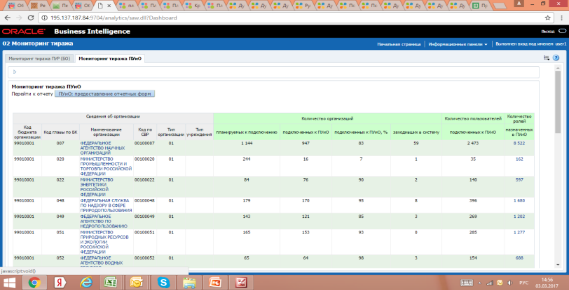 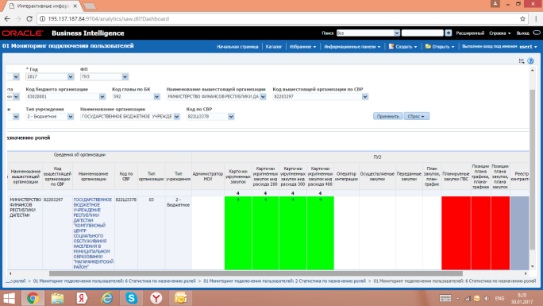 Бизнес- витрины контроля пользовательской активности
12
Развитие технологической подсистемы обеспечения интеграции ГИИС «Электронный бюджет»
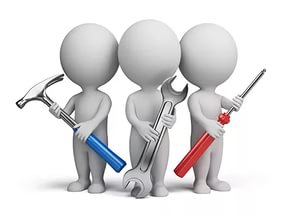 13
Компоненты (сервисы) системы «Электронный бюджет» (завершение исполнения задач 2016 г.)
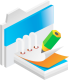 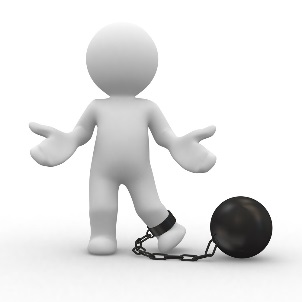 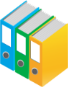 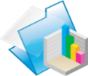 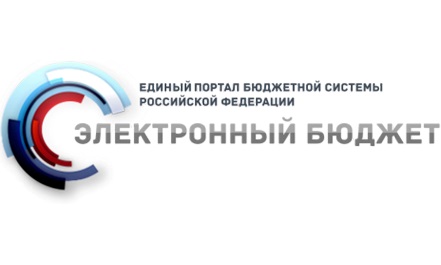 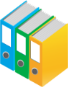 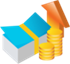 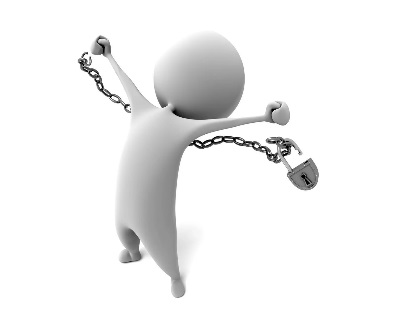 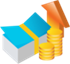 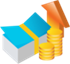 14
Компоненты (модули) системы «Электронный бюджет» (предложения в план на 2017 г.)
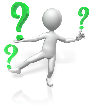 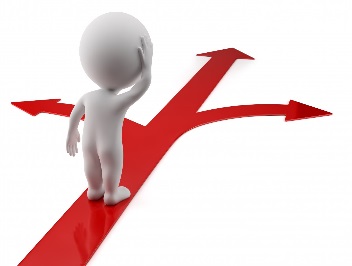 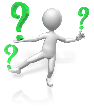 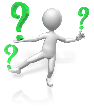 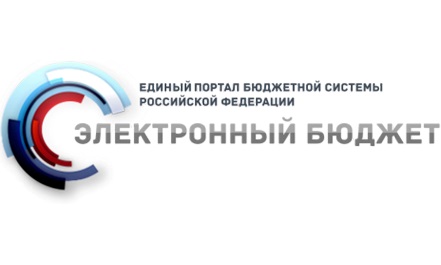 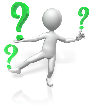 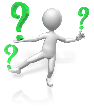 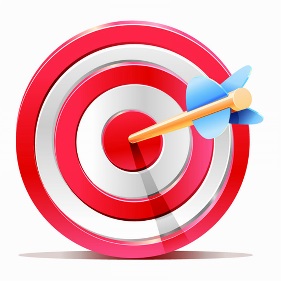 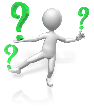 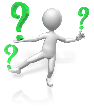 15
Единый портал бюджетной системы
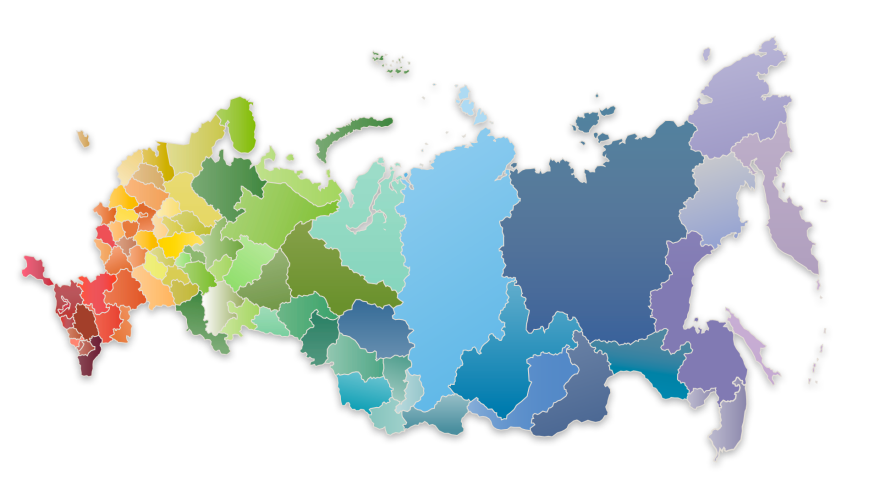 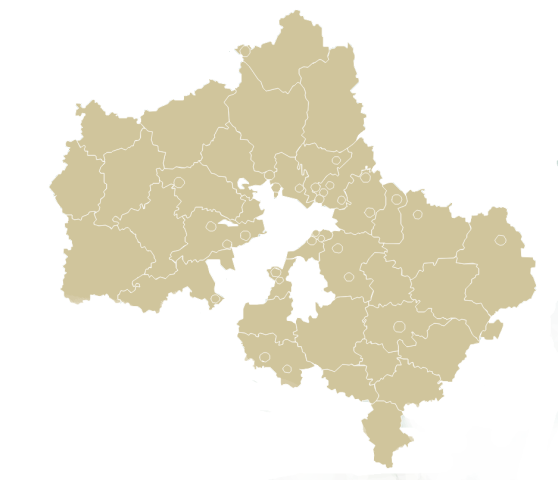 Расширение состава информации, размещаемой на едином портале, в соответствии с перечнем информации;
Изменение правил формирования информации и представления ее для обработки и публикации на едином портале;
Изменение бизнес-процессов, в т.ч. порядка проведения опросов и голосований
Размещение информации Минфина России, Федерального казначейства,  оператора единого портала, главных администраторов средств федерального бюджета, органов управления государственными внебюджетными фондами
Размещение информации финансовых органов субъектов РФ
Размещение информации финансовых органов муниципальных образований
01.07.2017
01.01.2018
01.01.2019
Необходима организация доступа муниципальных 
образований на единый портал
Необходима организация доступа субъектов РФ на единый портал
Отсутствует  утвержденный приказ Минфина России; 
Отсутствуют  макеты страниц
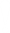 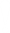 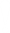 Необходимо расширение аппаратного обеспечения 
единого портала
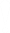 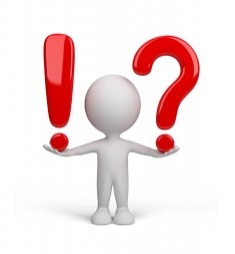 Формы публикации новой информации
Стандартная - 55
Инфографика - 73
130 новых видов информации
Электронный документ - 25
Интерактивная - 18
Гипертекст - 215
3 новых простых справочника
Базы данных -109
70 видов структурированной информации
Открытые данные - 116
4 реестра
Медиа - 2
53 вида неструктурированной информации
16
Подсистема информационно – аналитического обеспечения
Риск несогласованности форматов, стандартов обмена информацией между системами
Подготовка и обеспечение качества загружаемых данных
Организация централизованного хранилища данных
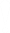 Простой вид информации – 16 источников
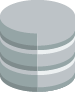 78 для простых видов информации
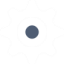 Риск отсутствия каналов обмена информацией
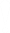 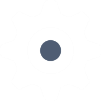 ETL ПРОЦЕДУРЫ
Сложный вид информации – 8 источников
15 для сложных видов информации
Сложный справочник – 7 источников
4 для сложных справочников
Риск отсутствия информации в системах источниках
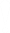 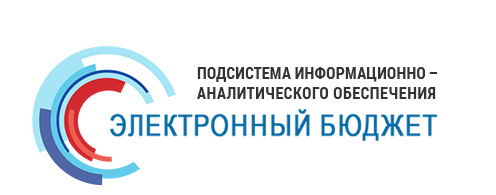 Обеспечение многомерного анализа данных(OLAP – технологии)
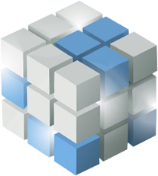 Прием информации из подсистем ЭБ и внешних информационных систем
78 простых
Многомерные модели
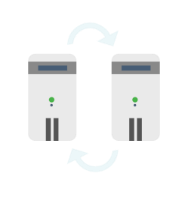 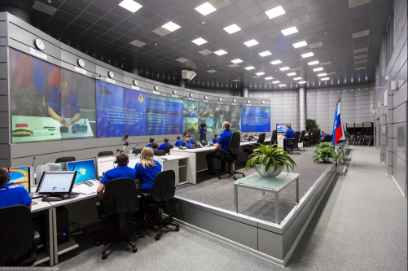 19 сложных
12 подсистем ЭБ, в т.ч.  действующих
ПУР
НСИ
ПУЗ
БП
ПУО
Обеспечение формирования аналитических отчетови обеспечение визуального анализа данных
13 внешних информационных систем, в т.ч.
135 аналитических отчетов
6 способов визуализации
КПЭ
ЕИС
АС ФК
ГМУ
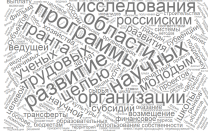 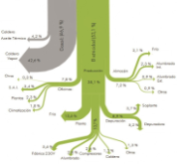 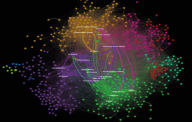 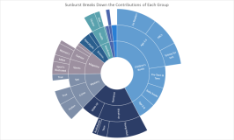 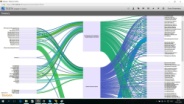 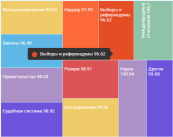 Витрины данных
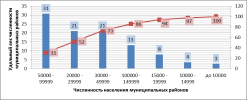 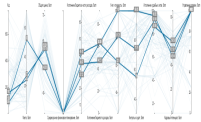 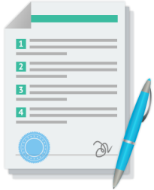 Концепция создания и развития государственной интегрированной информационной системы управления общественными финансами «Электронный бюджет», одобренная распоряжением Правительства Российской Федерацииот 20 июля 2011 г. № 1275-р
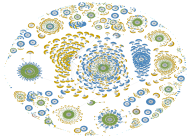 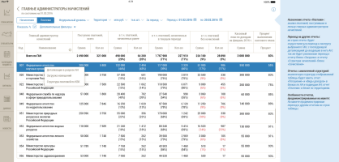 8 табличного вида
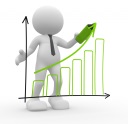 5 с набором инфографики
17
Подсистема финансового контроля
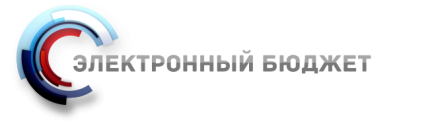 Единый портал бюджетной системы РФ
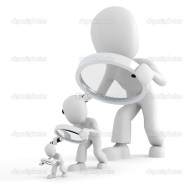 Подсистема управления нефинансовыми активами
Подсистема управления расходами
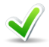 Подсистема управления кадровыми ресурсами
Подсистема бюджетного планирования
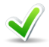 Подсистема учета и отчетности
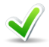 Подсистема долгом и финансовыми активами
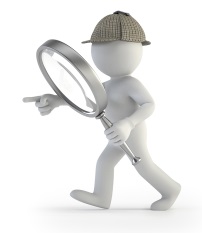 Подсистема информационно-аналитического обеспечения
Подсистема управления денежными средствами
Подсистема управления доходами
Подсистема управления закупками
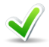 18
Основные результаты по развитию и внедрению Централизованной информационной системы «Аксиок.Net»
Обеспечена технологическая возможность централизованного начисления заработной платы ТОФК сотрудниками ФКУ «ЦОКР» с 1 января 2017 года

Разработана централизованная ИС в составе 4-х подсистем:
Завершена разработка  централизованных подсистем: Учет нефинансовых активов  «УНФА», Учет и Отчетность «УиО», Зарплата и Кадры «ЗиК»
Разработано: более 210 бизнес процессов, более 530 формуляров, более 300 справочников, более 300 отчетов.
Разработанные подсистемы прошли апробацию и внедрение в пилотируемых ТОФК

Проведено комплексное обучение пользователей в ТОФК и ФКУ ЦОКР работе в централизованной ИС
Проведена аттестация более 2,5 тыс. специалистов ФК

Обеспечена загрузка и выверка данных в наследуемой и централизованной ИС в том числе:
Физическим лицам – более 70 тыс.
Инвентарным карточкам –  более 600 тыс.
Карточкам материальных ценностей – более 350 тыс.
Бухгалтерским записям – более 19 млн.
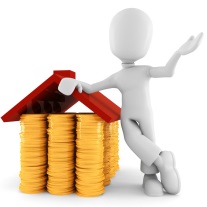 19
Планы по развитию и внедрению Централизованной информационной системы «Аксиок.Net» на 2017 год
Окончание перевод на централизованные подсистемы во всех ТОФК и филиалах ФКУ «ЦОКР». 
Плановый срок окончания работ –1 апреля 2017 года

Проектирование, создание и внедрение централизованной подсистемы «Расчеты»:
Проектирование – 1 апреля 2017 года;
Создание – 1 сентября 2017 года;
Пилотное внедрение – 1 ноября 2017 года;
Внедрение – до 1 января 2018;
	
Апробация бизнес-процессов централизованного начисления заработной платы в целях обеспечения готовности Казначейства России с 1 января 2018 года оказывать услуги по начислению заработной платы федеральным органом исполнительной власти

Проектирование функционала личного кабинета сотрудника Федерального казначейства
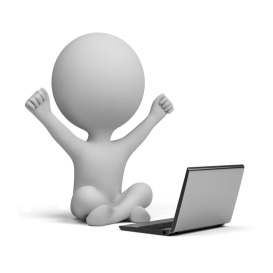 20
Федеральное казначейство – 
оператор информационных систем
КОНТРОЛЬНЫЕ И НАДЗОРНЫЕ ОРГАНЫ
…
…
ЕИС
Другие ИС
ЗАКАЗЧИКИ
…
АС ФК
Электронный бюджет
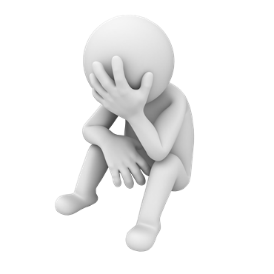 ТОФК
УЧАСТНИКИ И НЕУЧАСТНИКИ БЮДЖЕТНОГО ПРОЦЕССА
ГАСУ
ГИС ГМП
КРЕДИТНЫЕ УЧРЕЖДЕНИЯ
ГОСУДАРСТВЕННЫЕ И МУНИЦИПАЛЬНЫЕ ОРГАНЫ ВЛАСТИ
21
Цели:
Задачи:
Результаты развития ГИС ГМП в 2016 году
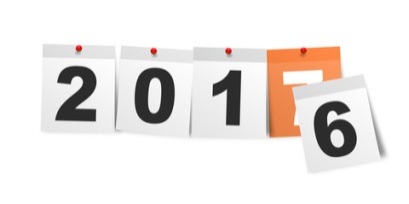 реализация механизмов работы с извещениями о зачислении
развитие форматов взаимодействия с участниками
доработки экранных форм Портала 
реализация платежного приложения ГИС ГМП
реализация инструментов мониторинга
развитие блока оперативной отчетности
Обеспечение полноты и качества данных
Расширение сервисов и механизмов ГИС ГМП
Обеспечение стабильности работы ППО ГИС ГМП
Развитие инструментов анализа данных
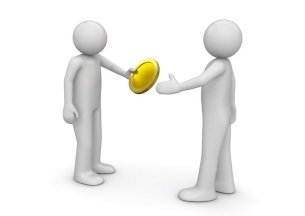 2016 год
Сократился срок передачи банками платежей
Уменьшилось количество платежей без УИН и без идентификатора плательщика
Динамика изменений на примере  Сбербанка
Декабрь  2015 года – всего передано  45 280 753 платежей
из них в течение 2-х дней – 17 895 483 (40% от общего кол-ва)
Декабрь  2016 года – всего передано  78 272 606  платежей 
из них в течение 2-х дней – 77 099 089 (99% от общего кол-ва)
Динамика изменений на примере  Сбербанка и ВТБ 24
07.04.2016, время с 12-00 по 12-05
Кол-во платежей без УИН : Сбербанк -1 451 шт., ВТБ 24 – 22 шт.
07.10.2016, время с 12-00 по 12-05
Кол-во платежей без УИН : Сбербанк -0 шт., ВТБ 24 – 0 шт.
Увеличилось количество платежей, сопоставленных с начислениями
За 2016 год в адрес ГИБДД ГУ МВД России по городу Москве передано 19 260 942 платежей
из них сопоставлено с начислениями – 18 867 641 (97,9 %)
22
Результаты развития ГИС ГМП в 2016 году. 
Создание дополнительных сервисов
Запущен сервис автоматического погашения штрафов в области дорожного движения, оплаченных в 20-дневный срок с 50-процентной скидкой (Федеральный закон от 22.12.2014 № 437-ФЗ «О внесении изменений в Кодекс Российской Федерации об административных правонарушениях в части совершенствования взыскания штрафов за административные правонарушения в области дорожного движения»)

Создан сервис возможности уплаты государственной пошлины с коэффициентом 0,7 (Федеральный закон от 30.11.2016 № 402-ФЗ «О внесении изменения в статью 333.35 части второй Налогового кодекса Российской Федерации»)

Реализовано автоматическое погашение начислений стоимости перемещения и стоимости хранения транспортного средства с 25% скидкой (Постановление Правительства Москвы от 20.07.2016 № 449-ПП «О внесении изменений в правовые акты города Москвы»).
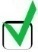 Установление дополнительных форматно-логических контролей – повышение качества информации (Форматы взаимодействия ГИС ГМП версии 1.16.2, 1.16.3)

Обеспечен прием в ГИС ГМП платежей в счет погашения задолженности по исполнительному производству (Федеральный закон от 03.07.2016 № 274-ФЗ «О внесении изменений в Федеральный закон «Об исполнительном производстве»)
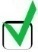 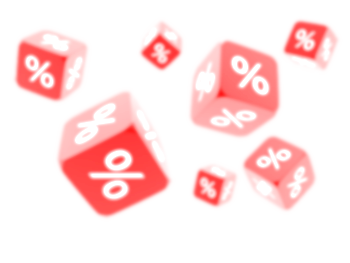 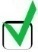 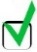 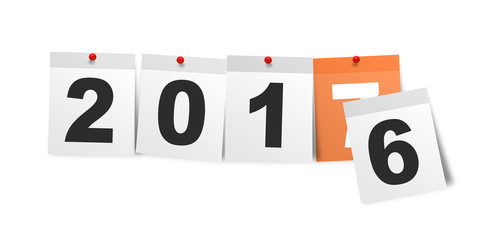 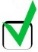 23
[Speaker Notes: Федеральное казначейство, являясь оператором Государственной информационной системы о государственных и муниципальных платежах, в 2016 году проводило работу, направленную на повышение полноты и качества предоставляемой участниками информации: ужесточение форматно-логических контролей, завершена подготовка новой редакции Порядка ведения ГИС ГМП. Одновременно с этим, за счет адресной работы с участниками как центрального аппарата, так и территориальных органов Федерального казначейства, обеспечен прирост участников, взаимодействующих с системой. С системой взаимодействуют 96% кредитных организаций, если быть точным 596. Прирост федеральных и региональных администраторов начислений, взаимодействующих в 2016 году относительно 2015 года, составил 30 и 75% соответственно.
   Вместе с тем, в 2016 году в ГИС ГМП были созданы новые сервисы, обеспечивающие реализацию требований законодательства. Так, с июля 2016 годы запущен сервис автоматического погашения штрафов в области дорожного движения, оплаченных в 20-дневный срок с 50-процентной скидкой. К 1 января 2017 года создан сервис оплаты государственной пошлины с коэффициентом 0,7. Следует отметить, что реализованные в ГИС ГМП сервисы имеют возможность адаптации под требования регионального законодательства. Так, с августа 2016 года заработал сервис ГИС ГМП для оплаты с 25-процентной скидкой стоимости перемещения и хранения транспортного средства на территории города Москвы.
   Также с июля 2016 года в соответствии с изменениями в законе об исполнительном производстве применение ГИС ГМП распространено и на платежи в счет погашения задолженности по исполнительному производству, осуществляемые на счета судебных приставов-исполнителей.]
Результаты развития ГАС «Управление»  в 2016 году
ГАС «Управление» сегодня это:
1,27 млн. визитов в год
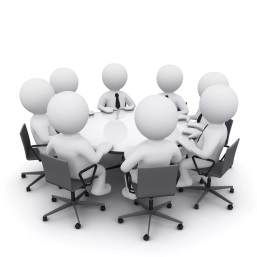 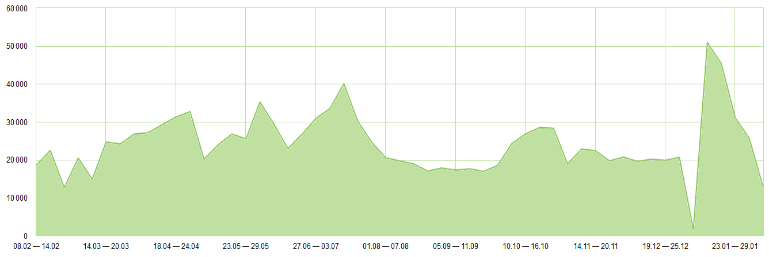 более 9 000 показателей
327 216 визитов в квартал
более 50 367 документов
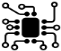 160 311 визитов в месяц
более 4,14 ТБ данных
7 077 визита в день
39 473 зарегистрированных пользователей
Динамика посещения портала ГАС «Управление»
Более 530 – новых пользователей каждую неделю
65 – федеральные органы исполнительной власти
2 832 – региональные органы исполнительной власти
11 949 – органы местного самоуправления
14 846
Органа власти и местного самоуправления
Сбор данных из различных источников 
(формы ввода, интеграция)
24
Система стратегического планирования (реестр документов стратпланирования)
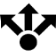 Формирование отчетов 
(информационные панели, модули)
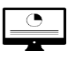 Предоставление данных 
(выгрузка, интеграция)
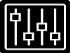 Результаты развития ГАС «Управление» в 2016 году
Созданы условия для государственной регистрации документов стратегического планирования и ведения федерального государственного реестра документов стратегического планирования
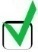 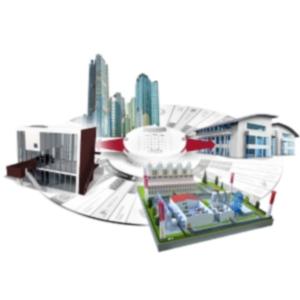 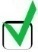 Обеспечивается контроль полноты и своевременности предоставления сведений в ГАС «Управление»,  предоставление пользователям средств электронной подписи
Реализованы инструменты сбора сведений для мониторинга казначейского сопровождения отдельных государственных контрактов, включая комбинированного
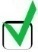 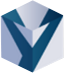 Реализованы инструменты сбора показателей прогноза социально-экономического развития Российской Федерации, социально-экономического развития субъектов Российской Федерации; оценки эффективности региональных органов исполнительной власти и их предоставление в форме тематических витрин (информационно-аналитических панелей)
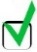 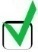 Индекс цитируемости:
2015 г. – 404,73
2016 г. – 865,62
25
[Speaker Notes: В рамках развития ГАС «Управление» в 2016 году Федеральным казначейством реализованы инструменты сбора показателей и их представление в форме следующих тематических витрин (информационно-аналитических панелей):
      – прогноз социально-экономического развития Российской Федерации;
      – социально-экономическое развитие субъектов Российской Федерации;
      – оценка эффективности региональных органов исполнительной власти.
   В целях обеспечения мониторинга финансового состояния моногородов информационная панель «Мониторинг моногородов» в 2016 году дополнена отчетами, позволяющими анализировать состояние доходов и расходов моногородов, в том числе в динамике.
   В рамках осуществления информационного обеспечения стратегического планирования посредством ГАС «Управление реализован полный бизнес-процесс государственной регистрации документов стратегического планирования, включая функции по формированию уведомлений об их утверждении (одобрении) и государственной регистрации или направлению уведомления на доработку, а также по обеспечению ведения федерального государственного реестра документов стратегического планирования, в котором по состоянию на 1 января 2017 года зарегистрировано 45 658 документов стратегического планирования. Доступ к реестру предоставлен в открытой части портала ГАС «Управление» (gasu.gov.ru).
   В 2016 году Федеральным казначейством продолжены работы по развитию в ГАС «Управление» функционала по мониторингу казначейского сопровождения отдельных государственных контрактов, а также реализован автоматизированный сбор, свод, визуализация данных в рамках осуществления комбинированного сопровождения отдельных государственных контрактов (контрактов, договоров), учитывающий одновременное участие в кооперации организаций, находящихся на казначейском сопровождении, и организаций, находящихся на банковском сопровождении, с последующим формированием соответствующих отчетов, обязанность по предоставлению которой определена постановлением Правительства Российской Федерации от 4 февраля 2016 г. № 70 «О порядке казначейского сопровождения в 2016 году государственных контрактов, договоров (соглашений), а также контрактов, договоров, соглашений, заключенных в рамках их исполнения».
   Во исполнение поручения Президента Российской Федерации о проведении инвентаризации объектов незавершенного строительства, не включенных в федеральную адресную инвестиционную программу, и создании информационного ресурса, содержащего полную информацию по указанным объектам Федеральное казначейство в 2016 году приступило к реализации в ГАС «Управление» функционала по мониторингу объектов незавершенного строительства, в том числе не включенных в федеральную адресную инвестиционную программу, а также соответствующих витрин данных.
   В 2016 году число пользователей закрытой части портала ГАС «Управление» увеличилось в 2,6 раза и составило 36 257.
   Количество подключенных к закрытой части портала ГАС «Управление» органов государственной власти и местного самоуправления составило:
      – 65 федеральных органов исполнительной власти;
      – 2 832 региональных органов исполнительной власти;
      – 11 949 органов местного самоуправления.
   Кроме того, в 2016 году реализовывались мероприятия по интеграции информационных систем ФОИВ и РОИВ с ГАС «Управление», в результате которых по состоянию на 1 января 2017 года:
      – 12 федеральными органами исполнительной власти и 33 субъектами Российской Федерации мероприятия по интеграция с ГАС «Управление» завершены;
      – 11 федеральными органами исполнительной власти и 1 региональным органом исполнительной власти осуществляется апробация взаимодействия с ГАС «Управление».
   Выросла востребованность данных системы. Так индекс цитируемости вырос в 2 раза.]
ГИС Официальный сайт Российской Федерации в информационно-телекоммуникационной сети Интернет (bus.gov.ru)
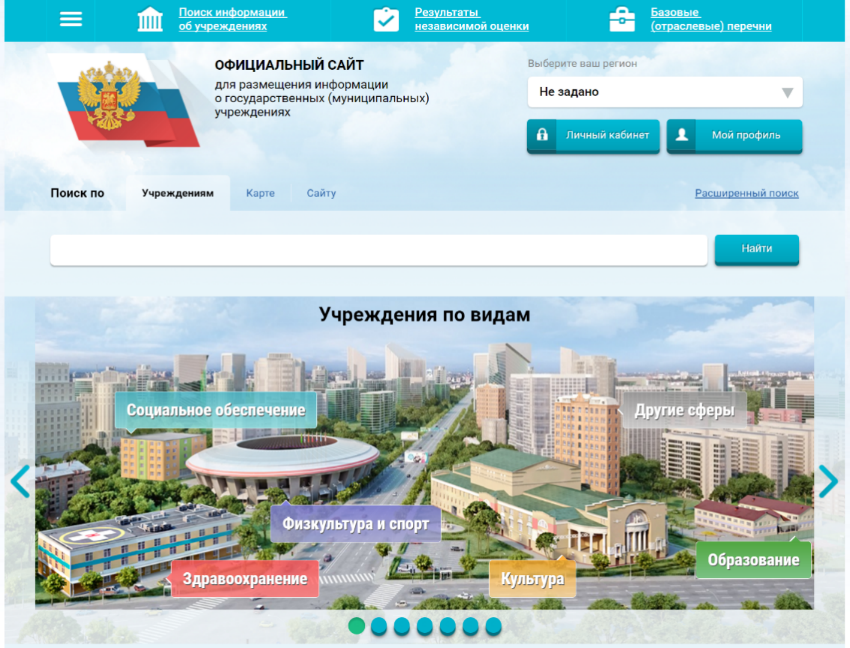 Требования  Приказа  Минфина 
№ 86н от 21.07.2011
Требования Приказа  Минфина 
№ 116н от 22.07.2015
Размещено на ГИС ГМУ:

4 699 сведений об Уполномоченных органах
3 589 сведений об Общественных советах
2 618 сведений об Операторах
46 275 сведений об Организациях по
     которым проводится оценка в 2016 году
1 939 сведений о Результатах независимой
     оценки в 2016 году
1 206 сведений о Результатах рассмотрения
      результатов независимой оценки в 2016 году
Интеграция с ГИИС «Электронный бюджет»
Изменение отчетных форм в 2016-2017 году
В среднем (ежемесячно):
более 300 тысяч реестровых записей Сводного реестра
более 4 тысяч реестровых записей БПГМУ
Приказ Минфина 199н (бухотчетность)
Приказ Минфина 299н (бухотчетность)
Приказ Минфина 209н (бухотчетность)
Приказ Минфина 140н (форма ПФХД)
Приказ Минфина 142н (форма ПФХД)
более 90 тысяч реестровых записей ВПГМУ
более 1 тысячи реестровых записей РГЗ
26
Возможности страницы Топ рейтингов по независимой оценке
Поиск субъектов и муниципальных образований
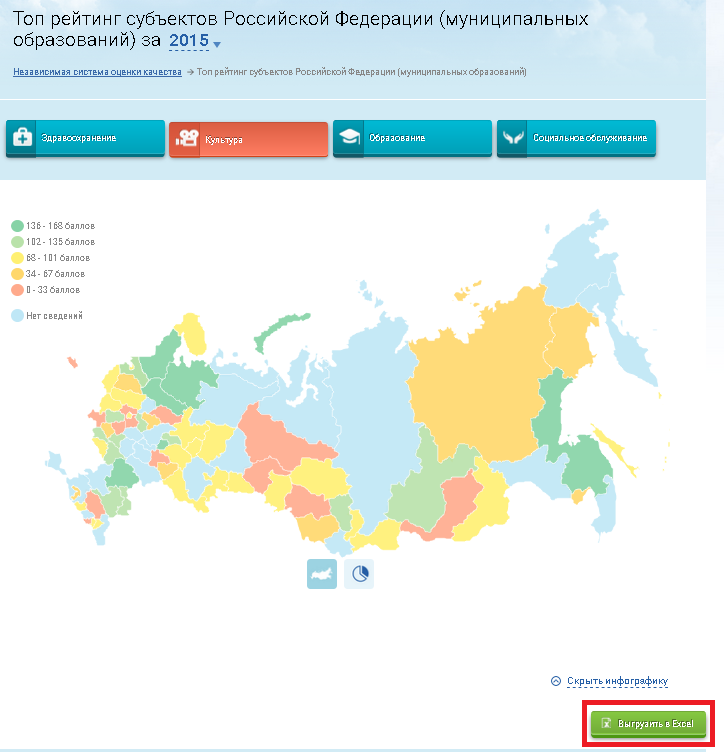 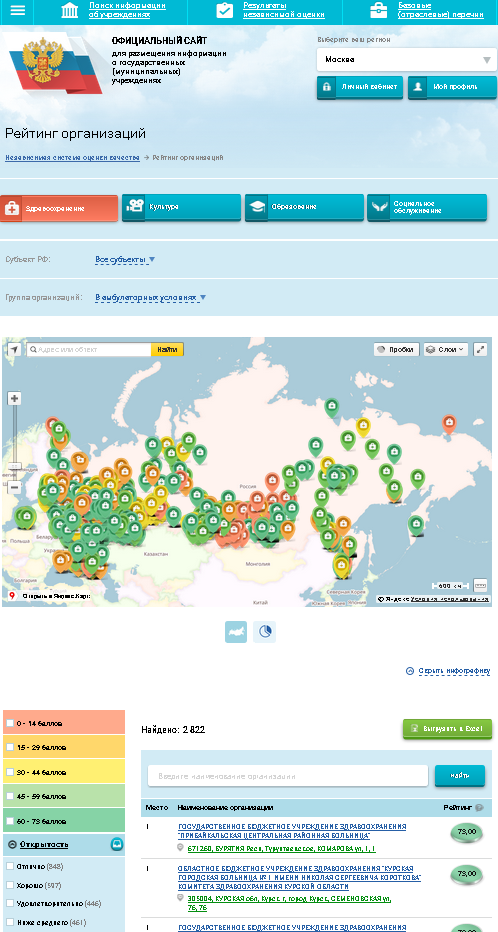 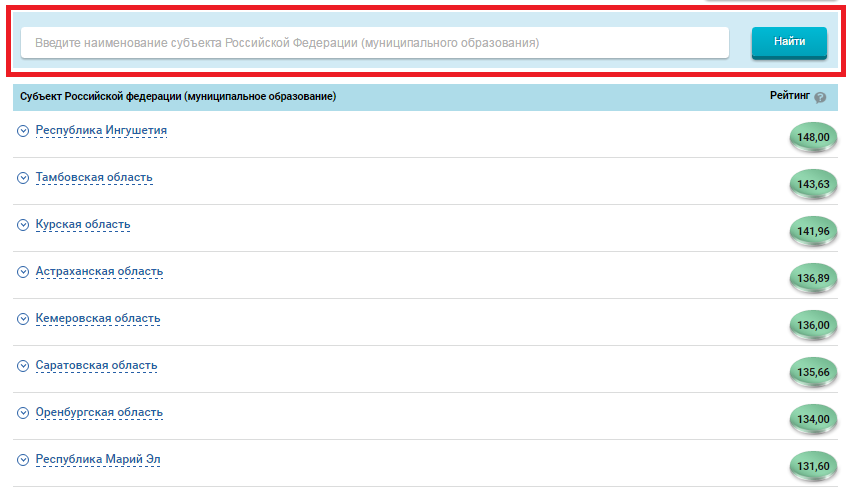 Выгрузка в Excel рейтинга организаций и рейтинга субъектов Российской Федерации (муниципальных образований)
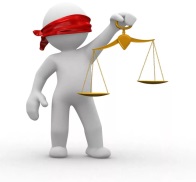 Визуализация рейтингов
27
Наш девиз:
Задача поставлена, значит выполнима(((

Стабильность, надежность, удобство, простота, оптимальность и снижение трудозатрат)))
28